Departmental Administrators Meeting
Tuesday, October 28, 2014

Flynn Auditorium – Law School
9:00 – 11:00 AM



Presented by OCGA and OSP
Agenda
Introductions
FY 2014 Recap of Sponsored Projects
Pre-award Reminders
Uniform Guidance Update
Introductions
Sponsored FY14 Award Activity
~1,100 proposals submitted in FY14…..
1st No-Cost-Extension Requests
NIH
NSF
The NCE request should be prepared and submitted to OSP a minimum of three (3) full business days prior to the NIH due date. It is important to plan ahead!! If the NCE is not submitted prior to the project close date, as a grantee, we lose the opportunity to submit via Commons resulting in a possible situation where NIH may not approve.
If you require a one-time extension of the grant expiration date to assure completion of the original scope of work with funds already available, you must notify your NSF Program Officer through FastLane at least 10 days before the award expiration date specified in the grant.
Progress Reporting Updates and Reminders
NSF
NSF has transitioned to Research.gov for submission of all project reporting http://www.research.gov/ 
NIH
NIH has transitioned the majority of progress reporting to the RPPR format (snap and fellowships)
NIH will begin piloting non-snap progress reports for FDP Institutions using the RPPR format
Dep. of Education
Continue to use G5 system

Reminder: A Coeus Continuation application and PEER log is required if a progress report triggers the next funding increment
NIH Publications-Open Access Policy
Policy was effective April 7, 2008

Non-compliance could result in loss of or delay of funding
For non-competing continuation grant awards with a start date of July 1, 2013 or beyond:  

NIH will delay processing of an award if publications arising from it are not in compliance 
Investigators will need to use My NCBI to enter papers onto progress reports.  Papers can be associated electronically using the RPPR, or included in the PHS 2590 using the My NCBI generated PDF report
Add any grant to your dashboard
NIH Publication Compliance Dashboard
https://starbrite.vanderbilt.edu/pubaccess/
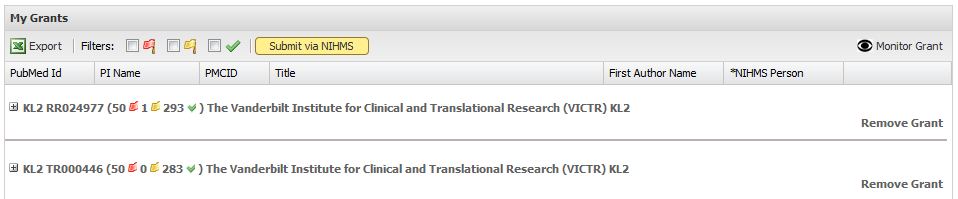 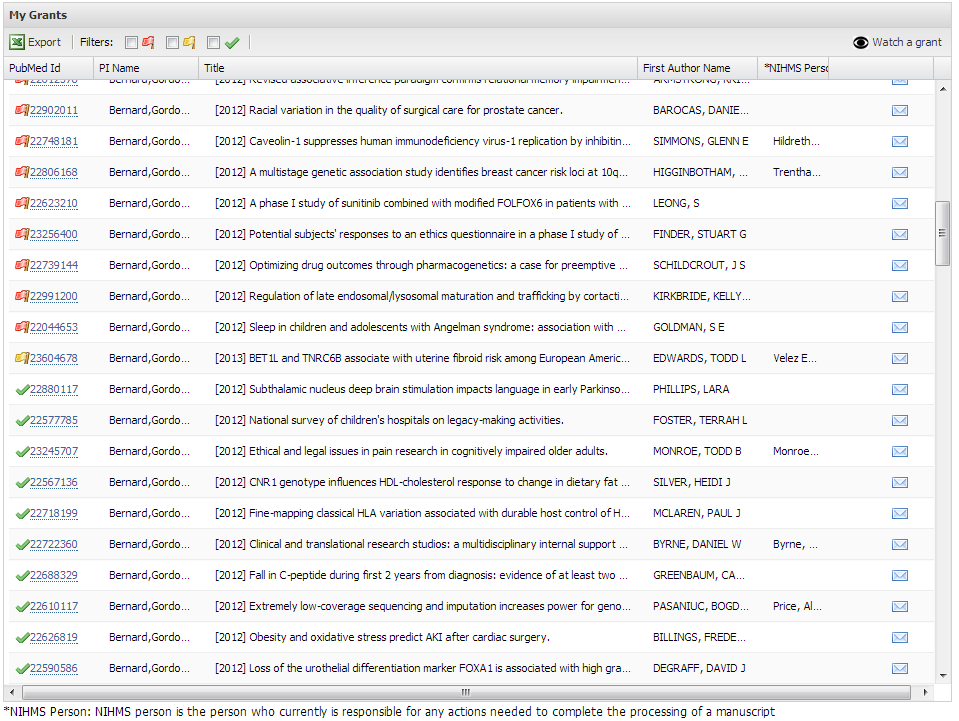 Expandable to monitor status of each publication
Email individual publication information to someone
Award Acceptance
As part of OSP’s review of any final restricted budget (new or continuation/adding new funding), we have been charged with ensuring proper IRB and IACUC review has occurred.
This will not hold up receiving a center number, however, if IRB and or IACUC has not been approved, the center will remain in DRAFT, meaning no drawdown or invoicing will take place.
Award Acceptance
Research Involving Animals…..
The VU-IACUC Office expects any award received where animal work is involved regardless of when it will be performed during the granting period - to have received a full review by the IACUC prior to any draw down of funds. 
If at any point the proposed work changes in a way that results in additional procedures, the PI would be expected to submit an amendment to the approved protocol (if the change involved simply not performing procedures described in the original grant/protocol, then nothing would be required of the PI)
Award Acceptance
Research Involving Human Subjects…..
For Human Subject Research, if the HS work is to be preformed at a later time in the project period and the PI does not have all the information to build the protocol application at the time of award, the IRB has an established process called “grant review” formally known as an “umbrella review” that meets federal regulations.  This review will suffice for the documentation needed for the sponsor and at final budget time for invoicing and drawing down funding.  
https://www4.vanderbilt.edu/irb/forms/applications-and-consents/
Award Acceptance
Research Involving Human Subjects…..

https://www4.vanderbilt.edu/irb/forms/applications-and-consents/
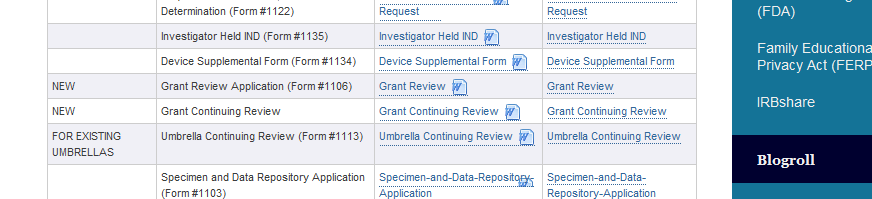 Office of Management and Budget Uniform Guidance
Key Changes Impacting Research Administration at Vanderbilt for Federal Awards
13
What Is The Uniform Guidance?
Major changes in regulations impacting research administration with heavy emphasis on documentable evidence of compliance
On December 26, 2013 the Office of Management and Budget (OMB) released its final rule of “Uniform Administrative Requirements, Cost Principles, and Audit Requirements for Federal Awards” (2 CFR Chapters I, II, Part 200, et al).
This guidance compiles eight existing OMB circulars applicable to Educational Institutions, Non-Profit Organizations, and State, Local and Indian Tribal Governments into one document.
Federal agencies must develop their own agency-specific policies that conform to the Uniform Guidance.  Additional changes can occur once those policies are released.
Vanderbilt must ensure compliance with the Uniform Guidance and with agency-specific policies.
14
When is the Uniform Guidance Effective?
15
Highlights of Key Changes
Procurement
Computing Devices
Administrative and Clerical
Internal Controls
Performance Measurement
Fixed Amount Sub-awards
Sub-recipient Monitoring
Disclosure Statement
10% de minimus F&A Rate
Utility Cost Allowance within the F&A Proposal
Effort Reporting
16
Major Changes in Procurement (200.317- 200.326)
17
Major Changes in Procurement (200.317- 200.326)
18
Major Changes in Procurement (200.317- 200.326)
19
Major Changes in Procurement (200.317- 200.326)
20
Major Changes in Procurement (200.317- 200.326)
21
Computing Devices (200.453)
22
Administrative and Clerical (200.413)
23
Internal Controls (200.303)
24
Performance Measurement (200.301)
25
Fixed Amount Sub-awards (200.332)
26
Sub-recipient Monitoring (200.330 - 200.332)
27
Disclosure Statement (DS-2) (200.419)
28
F&A Rate (200.414 and 200.331)
29
Utility Cost Allowance within the F&A Proposal
30
Effort Reporting
31
How is this being addressed at Vanderbilt?
A task force has been in place at Vanderbilt to monitor and respond to the proposed guidance over the last couple of years.
The task force has reviewed the new Uniform Guidance to determine what changes will be needed at Vanderbilt.  
A draft matrix of potential issues has been developed
Assessments of who is impacted was determined
Assessments of what Vanderbilt policies may be impacted was completed
Issues are currently being prioritized 
Subject matter experts are involved.
The task force is committed to making sure Vanderbilt is positioned to comply with the new guidance as it becomes effective.  
Communication plan
An initial communication to the research community has been released.
Website has been developed to track internal and external guidance updates: http://www.vanderbilt.edu/ocga/Uniform_Guidance/UniformGuidance.htm 
Training and informational sessions are being planned for the fall.
Additional communication will occur as policies are revised.
32
Summary
The Uniform Guidance is effective December 26, 2014.
Federal Agency implementations of this guidance will not be released prior to December 26, 2014.
Policies will need to be created or revised to comply with the new regulations.
Efforts to ensure compliance with the Uniform Guidance and Federal Agency Regulations will be a work in progress over the next two years as clarifications and additional information is released.
33
Questions??